CMPE 152: Compiler DesignMarch 25 Class Meeting
Department of Computer EngineeringSan Jose State UniversitySpring 2021Instructor: Ron Mak
www.cs.sjsu.edu/~mak
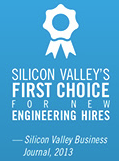 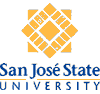 1
Code Templates
Syntax diagrams

Specify the source language grammar
Help us write the parsers

Code templates

Specify what object code to generate
Help us write the code emitters
2
Code Template for a Pascal Program
Translate a Pascal program into a public class.

Program variables become class fields.

Must have a default constructor.

Each procedure or function becomes a private static method.

The main program code becomes the public static main method.
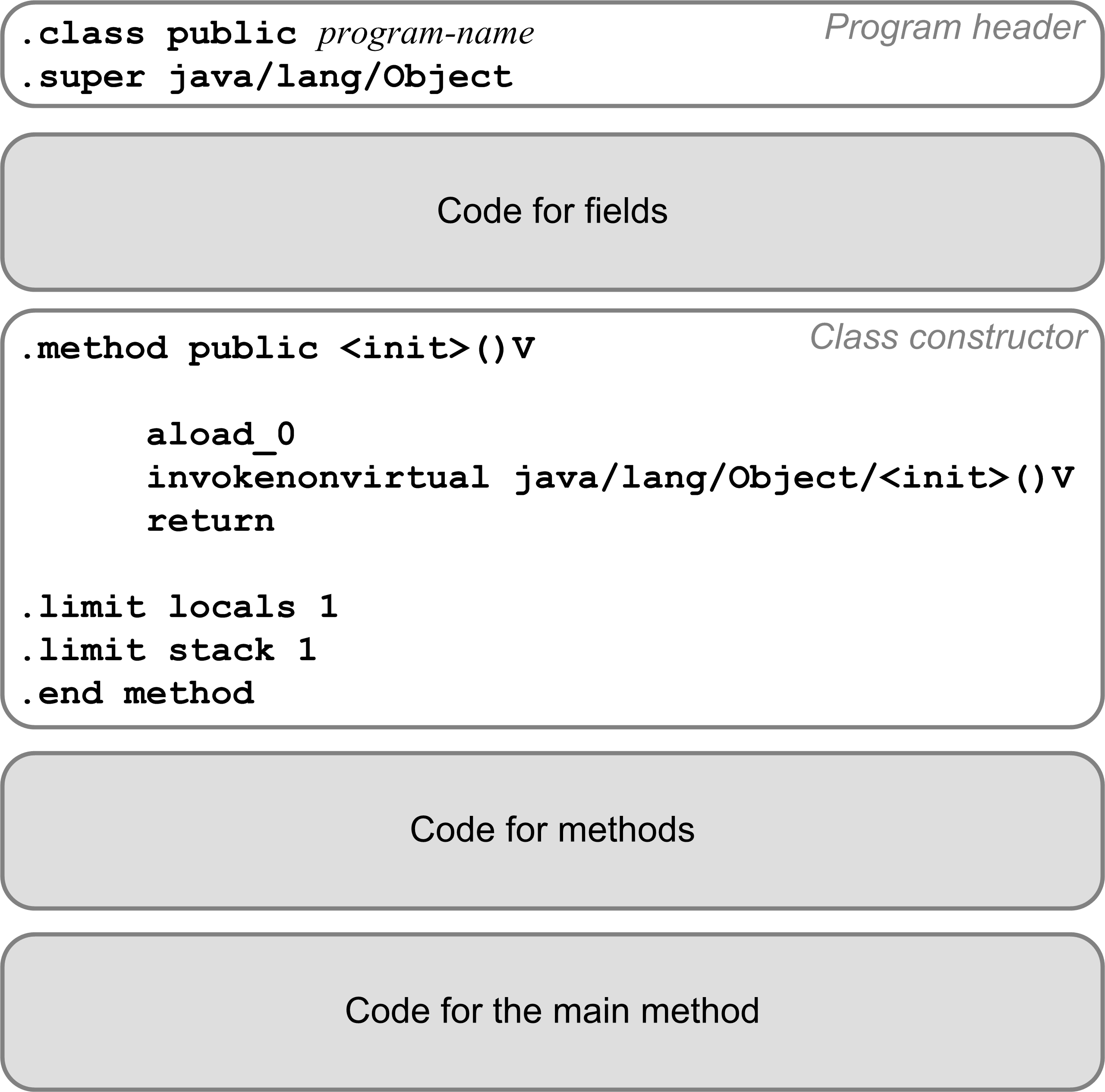 3
Compilation Strategy
We’ll compile a Pascal program as if it were a public Java class.
The Pascal program name becomes the Java class name.

The main program becomes the main method of the Java class.

We’ll compile each program variable as if it were a field of the Java class.
Fields do have names in a Jasmin program.
Recall that local variables and parameters are referred to only by their slot numbers.
4
Compilation Strategy, cont’d
We’ll compile each Pascal procedure or function as if it were a private static method of the Java class.

Local variables and formal parameters of the method do not have names in a Jasmin program.
Jasmin instructions refer to local variables and parameters by their slot numbers of the local variables array.
5
Jasmin Datatype Descriptors
6
Local Variables
The values of a function’s parameters are implicitly assigned to slots starting with #0.
Example:



k  local slot #0m  local slot #1x  local slot #3s  local slot #4

Jasmin function signature:
public static double func(int k, long m,                           float x, String[][] s)
.method public static func(IJF[[Ljava/lang/String;)D
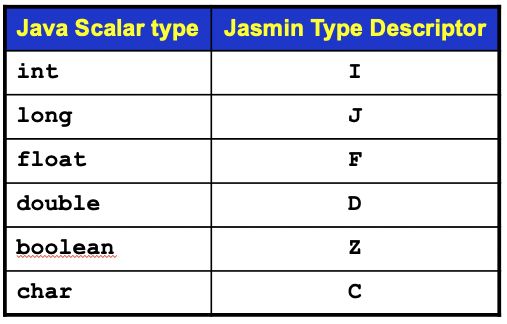 7
Program Fields
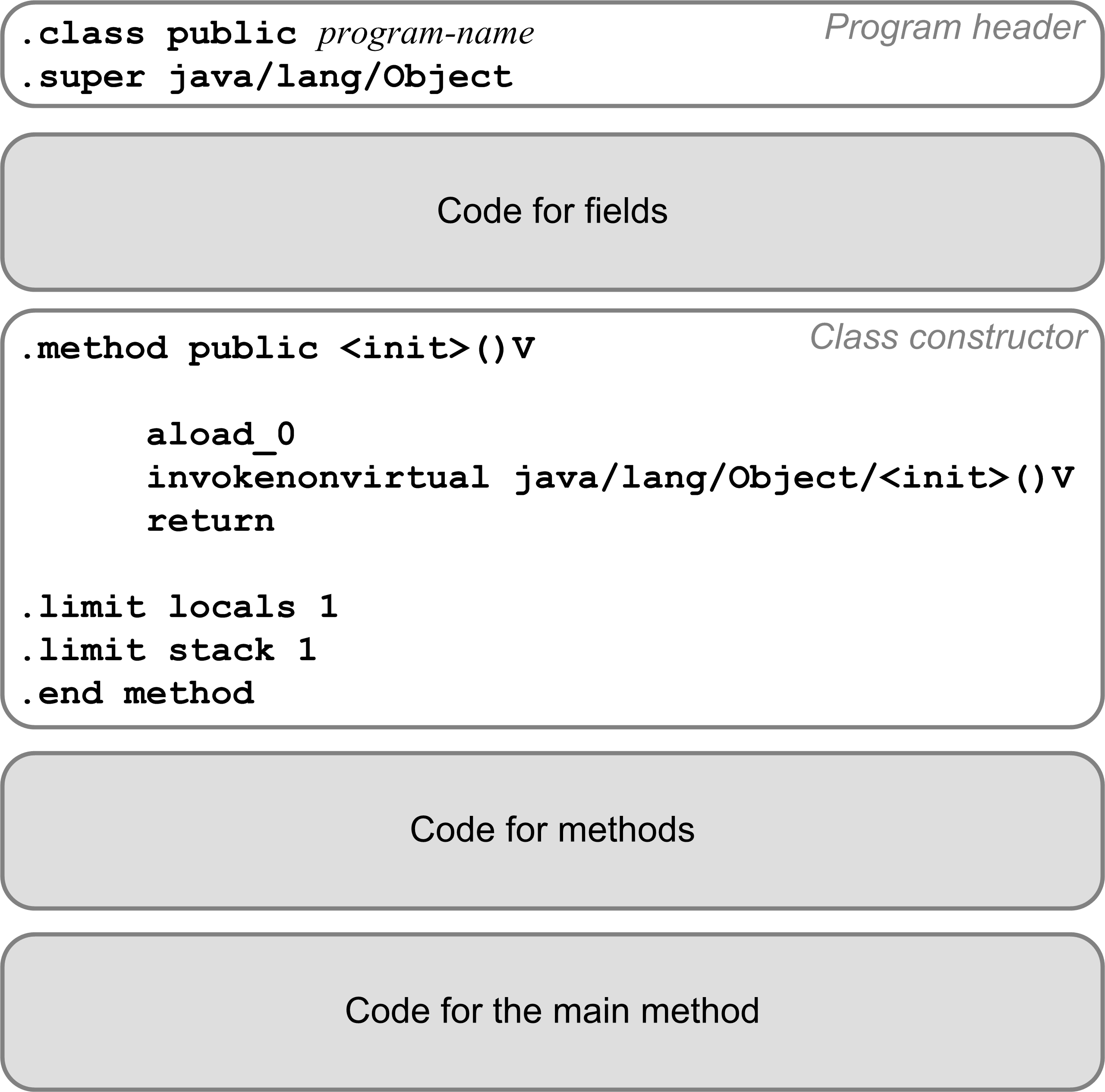 8
Pascal program variables
Program Fields, cont’d
For example:
PROGRAM test;
VAR
    i, j, k : integer;
    x, y    : real;
    p, q    : boolean;
    ch      : char;
    index   : 1..10;
Compiles to:
.field private static ch C
.field private static i I
.field private static index I
.field private static j I
.field private static k I
.field private static p Z
.field private static q Z
.field private static x F
.field private static y F
9
Code Template for the Main Method, cont’d
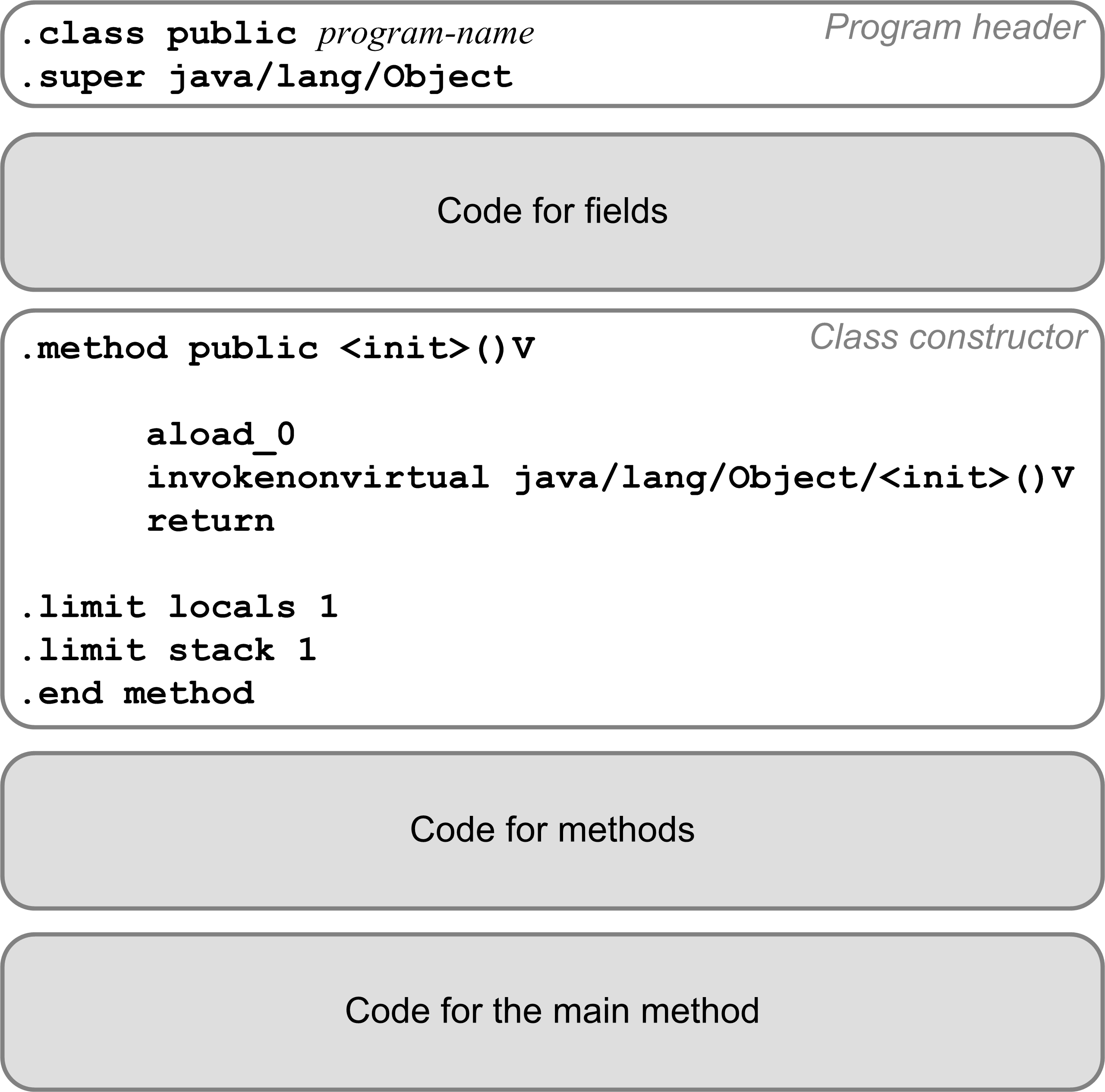 10
Code Template for the Main Method, cont’d
The main method prologue initializes the runtime timer.
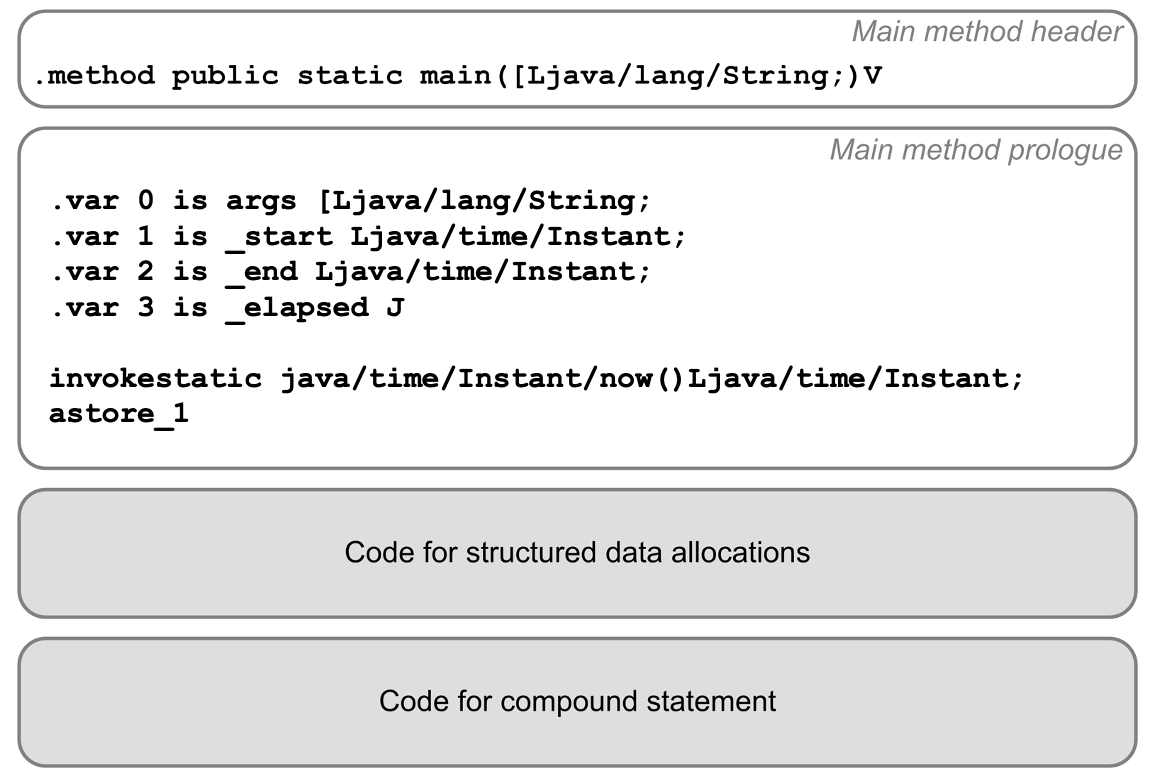 Boilerplate code
Main method epilogue
11
Code Template for the Main Method, cont’d
The main method epilogue prints the elapsed run time.
Main program epilogue
invokestatic java/time/Instant/now()Ljava/time/Instant;
astore_2
aload_1
aload_2
invokestatic java/time/Duration/between(Ljava/time/temporal/Temporal;Ljava/time/temporal/Temporal;)Ljava/time/Duration;
invokevirtual java/time/Duration/toMillis()J
lstore_3
getstatic java/lang/System/out Ljava/io/PrintStream;
ldc "\n[%,d milliseconds execution time.]\n"
iconst_1
anewarray java/lang/Object
dup
iconst_0
lload_3
invokestatic java/lang/Long/valueOf(J)Ljava/lang/Long;
aastore
invokevirtual java/io/PrintStream/printf(Ljava/lang/String;[Ljava/lang/Object;)Ljava/io/PrintStream;
pop
return
.limit locals 6
.limit stack 7
.end method
Boilerplate code
12
Loading a Program Variable’s Value
To load (push) a program variable’s value onto the operand stack:    getstatic  program-name/variable-name type-descriptor

Examples:
getstatic  Test/count Igetstatic  Test/radius F
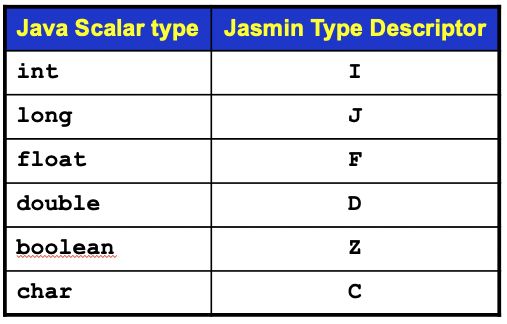 13
Storing a Program Variable’s Value
To store (pop) a value from the operand stack into a program variable:    putstatic  program-name/variable-name type-descriptor

Examples:
putstatic  Test/count Iputstatic  Test/radius F
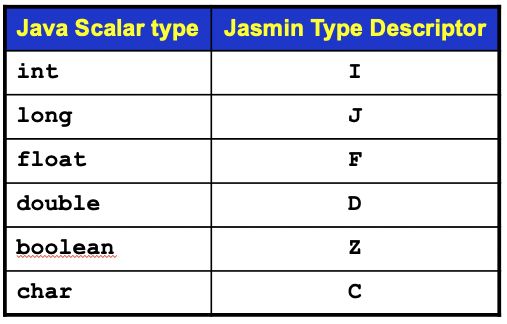 14
Code for Procedures and Functions
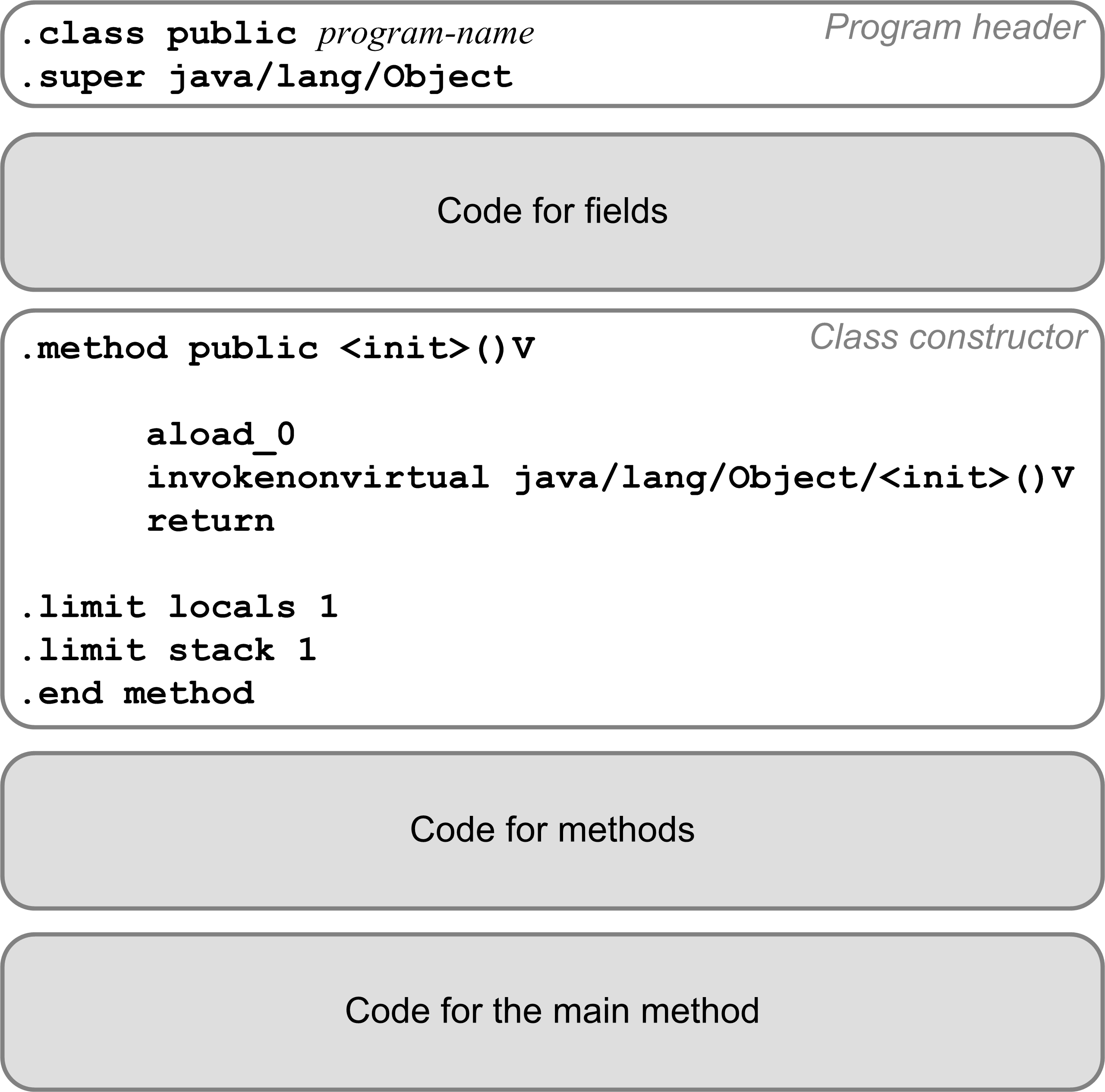 15
Code for Procedures and Functions
Each a private static method.
Method signature:
Routine’s name
Type descriptors of the formal parameters and return value.
Example:
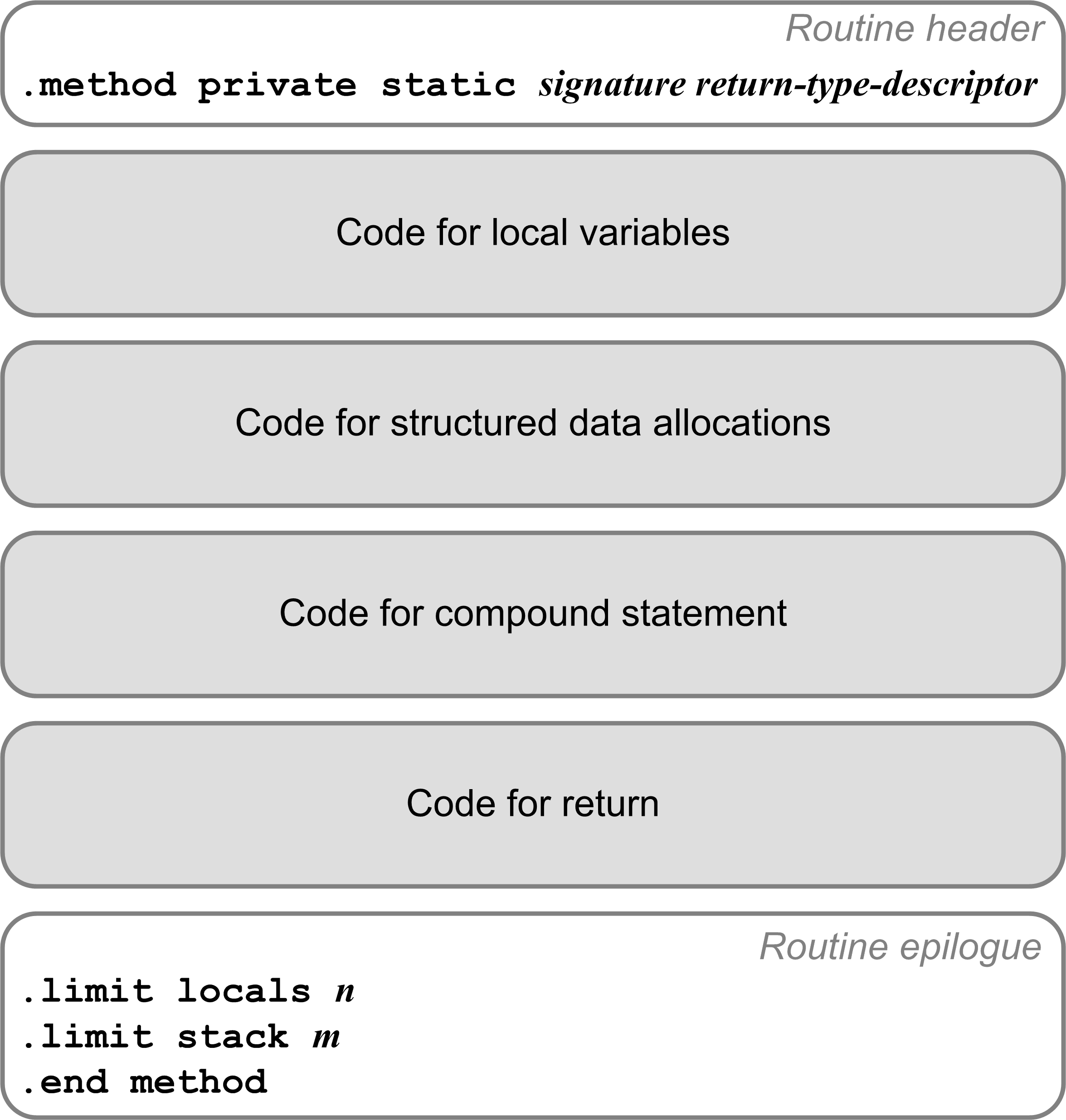 TYPE
    arr = ARRAY [1..5] OF real;
    	
FUNCTION func(i, j : integer; 
              x, y : real; 
              p : boolean; 
              ch : char;
              vector : arr; 
              length : integer) 
           : real;
Compiles to:
.method private static func(IIFFZC[FI)F
16
Compiling Local Variables
Compiles to:
TYPE
    arr = ARRAY [1..5] OF real;
    
FUNCTION func(i, j : integer; 
              x, y : real; 
              p : boolean; 
              ch : char;
              vector : arr; 
              length : integer) 
           : real;
    
    VAR
        n : integer;
        z : real;
        w : arr;
.method private static func(IIFFZC[FI)F
.var 5 is ch C
.var 0 is i I
.var 1 is j I
.var 7 is length I
.var 8 is n I
.var 4 is p Z
.var 6 is vector [F
.var 10 is w [F
.var 2 is x F
.var 3 is y F
.var 9 is z F
.var 11 is func F
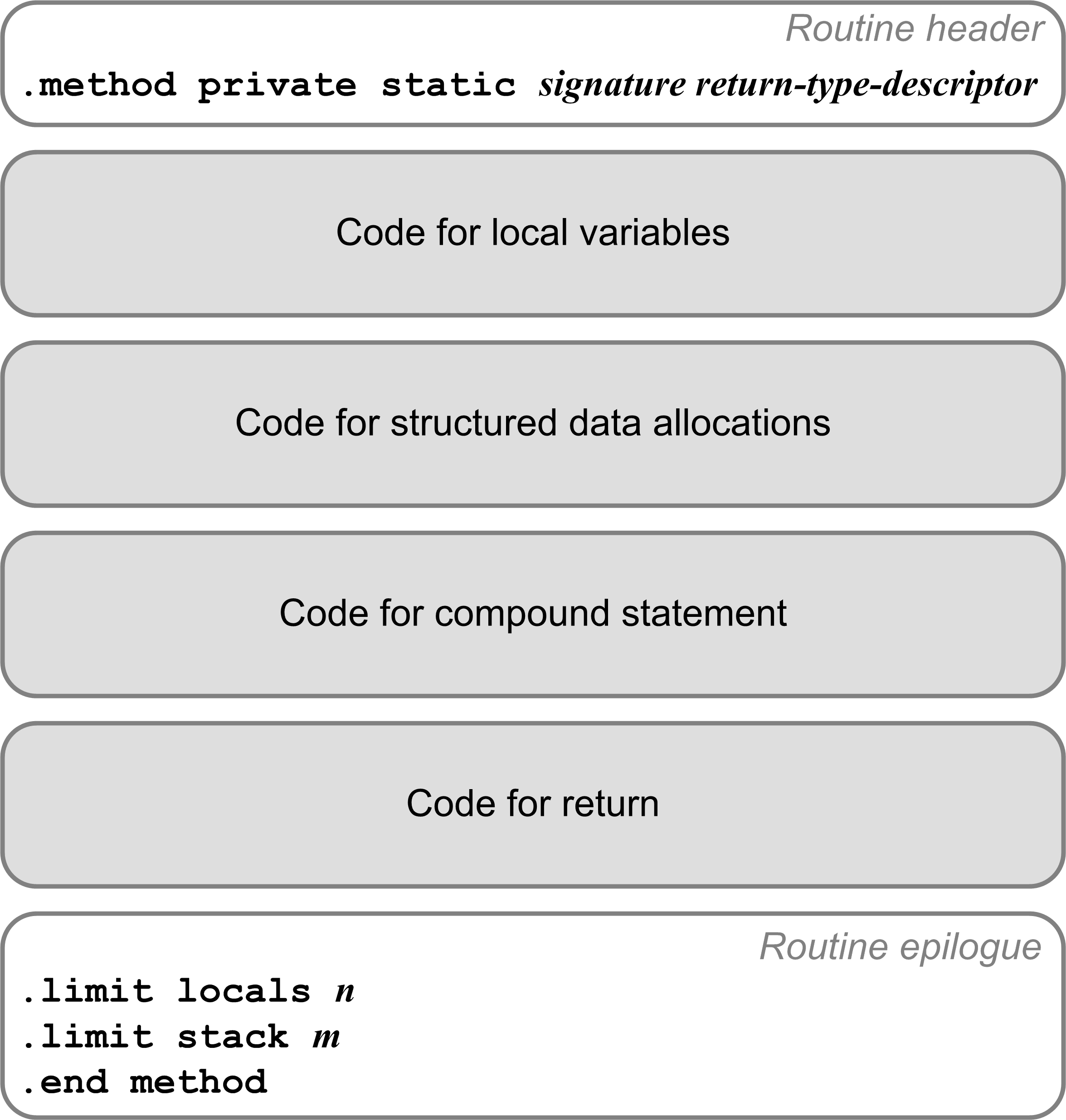 Add a local variables array slot number
to each variable’s symbol table entry.
17
Generating Code for Expressions
Recall that in our Pascal interpreter, the expression executor does a postorder traversal of the expression parse tree in order to execute the expression.
Pascal’s operator precedence rules are encoded in the structure of the parse tree.
alpha + 3/(beta - gamma) + 5
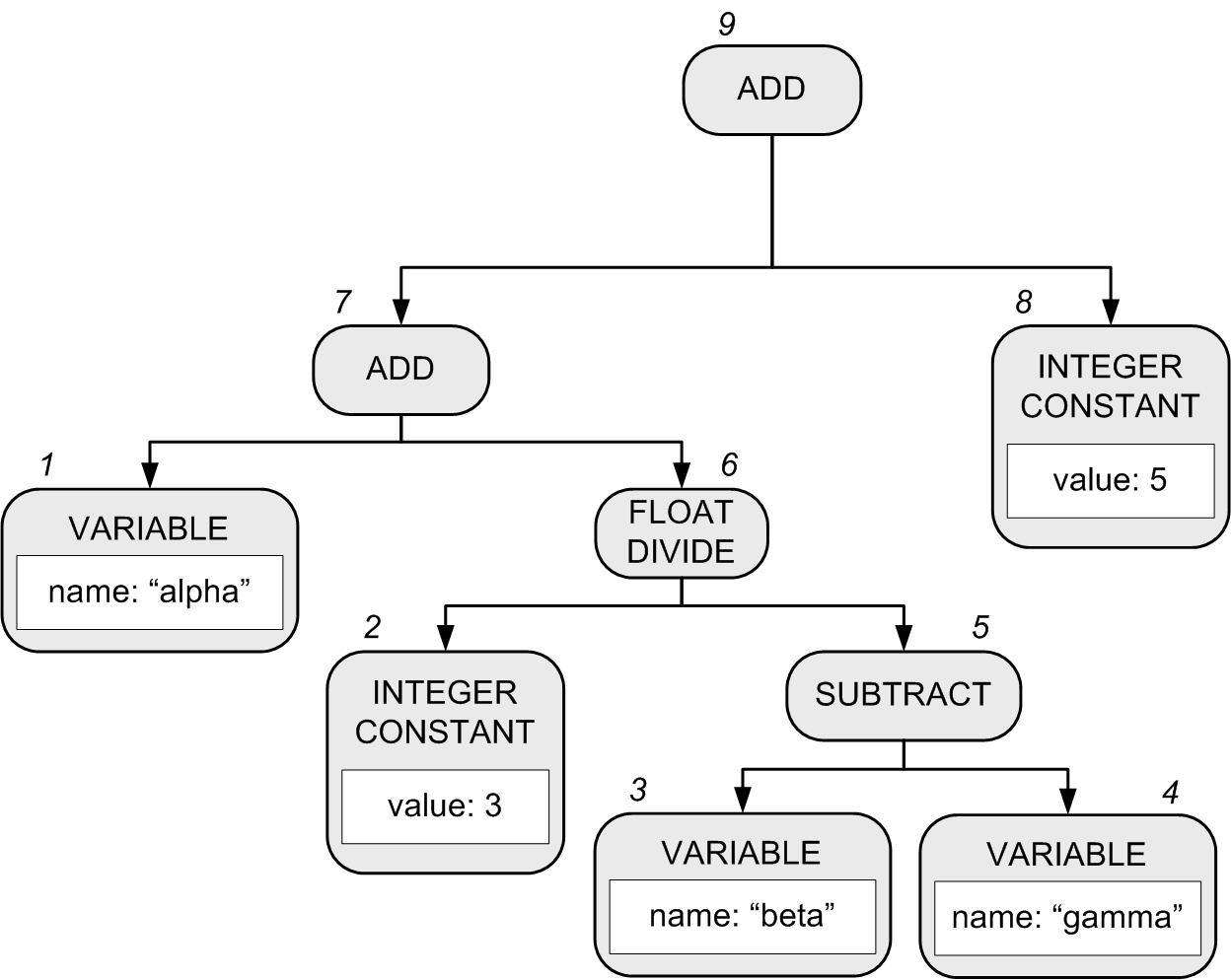 18
[Speaker Notes: START HERE.]
Generating Code for Expressions
A compiler’s expression code generator also does a postorder traversal to generate code for the expression.
Assume that alpha, beta, and gamma are local real variables
alpha  local variable slot #0beta    local variable slot #1gamma  local variable slot #2

Generated code:
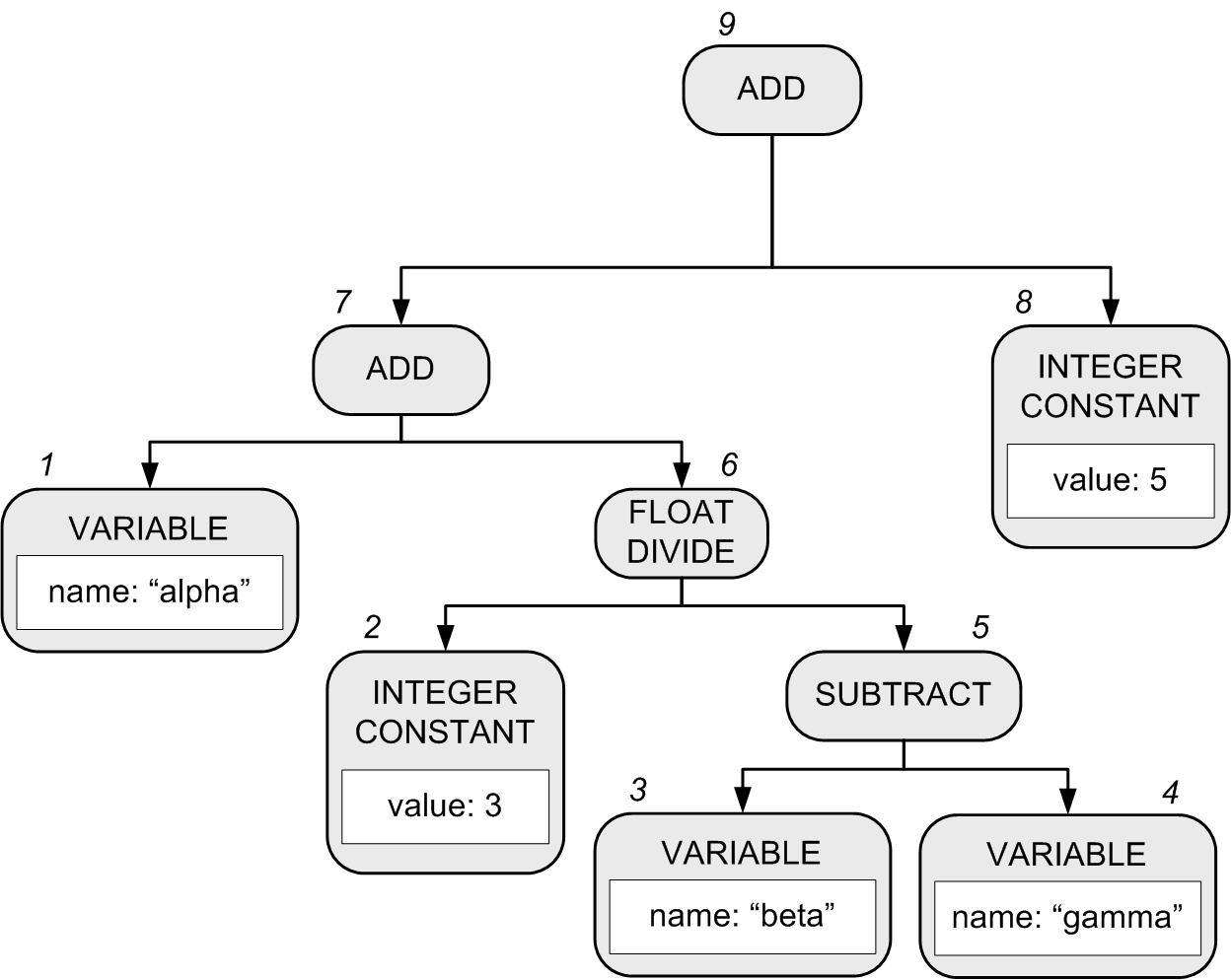 1 fload_0
2 ldc  3.0
3 fload_1
4 fload_2
5 fsub
6 fdiv
7 fadd
8 ldc  5.0
9 fadd
alpha + 3/(beta - gamma) + 5
19
Compare Integer Values
Jasmin has a set of instructions each of which pops off the top two integer values from the operand stack, compare them, and then branch if the comparison is true.
Notation
[TOS] is the value at the top of the stack.
[TOS-1] is the value just under the one at the top of the stack.
20
Compare Integer Values, cont’d
You can also pop off only the single integer value at the top of the operand stack, compare it to 0, and then branch if the comparison is true.





The top value is popped off the stack.
21
Compare Values of Other Datatypes
Instructions lcmp, fcmp, and dcmp each compares two long, float, or double values at the top of the operand stack.
Each pops off the top two values, compares them, and then pushes the integer value -1, 0, or 1 back onto the operand stack.
If  [TOS-1] <   [TOS], push -1.
If  [TOS-1] == [TOS], push 0.
If  [TOS-1] >   [TOS], push 1.
Long and double values each uses two stack elements.
Then use instructions iflt, ifeq, or ifgt to test for the -1, 0, or 1.
22
What Would James Gosling Do?
What Jasmin code should you generate?
Test.java
public class Test 
{
    private static float test()
    {
        float alpha  =  0; //* slot #0
        float beta   = 10; //* slot #1
        float gamma  = 20; //* slot #2
        int   thirty = 30; //* slot #3
        int   forty  = 40; //* slot #4
        int   fifty  = 50; //* slot #5

        if (forty == fifty) 
        {
            return alpha + 3/(beta - gamma) + 5;
        }
        else 
        {
            return alpha + thirty/(beta - gamma) + fifty;
        }
    }
}
23
What Would James Gosling Do, cont’d
If you have a construct in your source language and you don’t know what Jasmin code to generate for it:

Write the equivalent construct in Java.
Compile the Java into a .class file.
Run the jasper disassembler to get an idea of what code you should generate.
24
Jasper
Use the Jasper disassembler: http://www.angelfire.com/tx4/cus/jasper/ 

It claims to disassemble .class files into Jasmin files suitable for the Jasmin assembler.
Jasper is a Java program.

Google “Java byte code viewer” for other disassemblers.
Java comes with javap, but its output cannot be assembled by the Jasmin assembler.
25
Jasper, cont’d
.method                  private static test()F
   .limit stack          4
   .limit locals         6
   .var 0 is             alpha F from LABEL0x2 to LABEL0x33
   .var 1 is             beta F from LABEL0x5 to LABEL0x33
   .var 2 is             gamma F from LABEL0x8 to LABEL0x33
   .var 3 is             thirty I from LABEL0xb to LABEL0x33
   .var 4 is             forty I from LABEL0xf to LABEL0x33
   .var 5 is             fifty I from LABEL0x13 to LABEL0x33
   .line                 5
   fconst_0              
   fstore_0              
   .line                 6
LABEL0x2:
   ldc                   10.0
   fstore_1              
   .line                 7
LABEL0x5:
   ldc                   20.0
   fstore_2              
   .line                 8
LABEL0x8:
   bipush                30
   istore_3              
   .line                 9
LABEL0xb:
   bipush                40
   istore                4
   .line                 10
LABEL0xf:
   bipush                50
   istore                5
First:
javac Test.java
  
Then:jasper Test.class
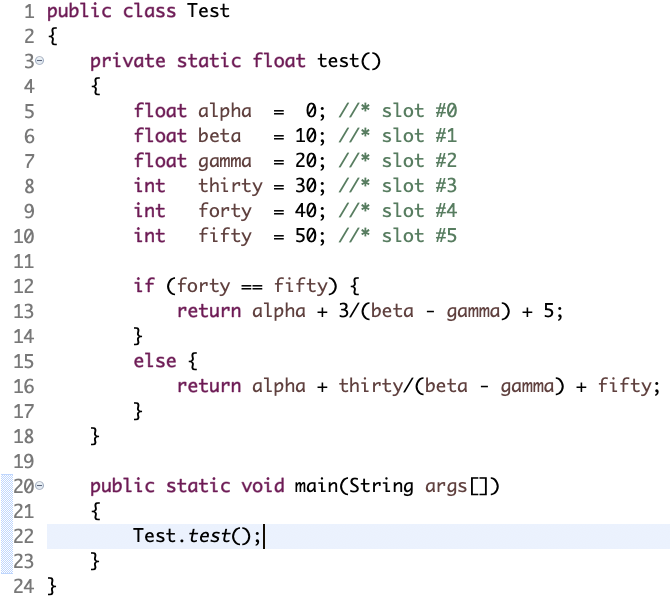 26
Jasper, cont’d
.line                 12
LABEL0x13:
   iload                 4
   iload                 5
   if_icmpne             LABEL0x26
   .line                 13
   fload_0               
   ldc                   3.0
   fload_1               
   fload_2               
   fsub                  
   fdiv                  
   fadd                  
   ldc                   5.0
   fadd                  
   freturn               
   .line                 16
LABEL0x26:
   fload_0               
   iload_3               
   i2f                   
   fload_1               
   fload_2               
   fsub                  
   fdiv                  
   fadd                  
   iload                 5
   i2f                   
   fadd                  
   freturn               
LABEL0x33:
.end method
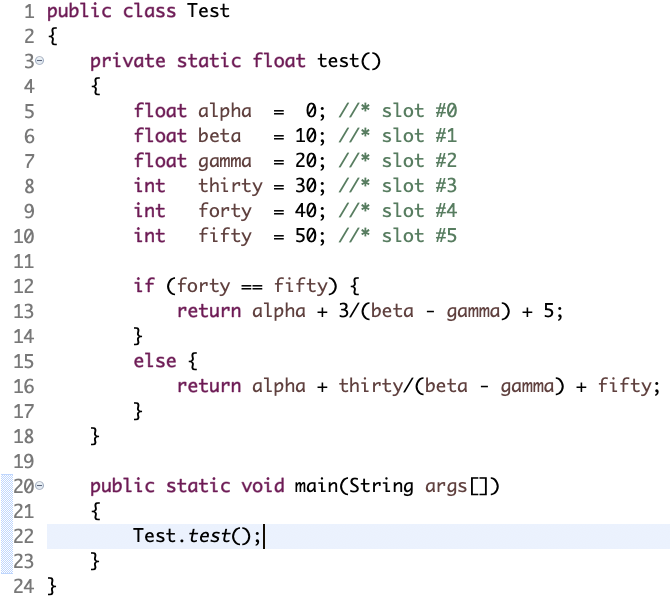 A useful alias (put in .bashrc):
alias jasper='java -cp ~/jasper/jasper.jar jasper/Jasper'
27
Expression Syntax Diagrams
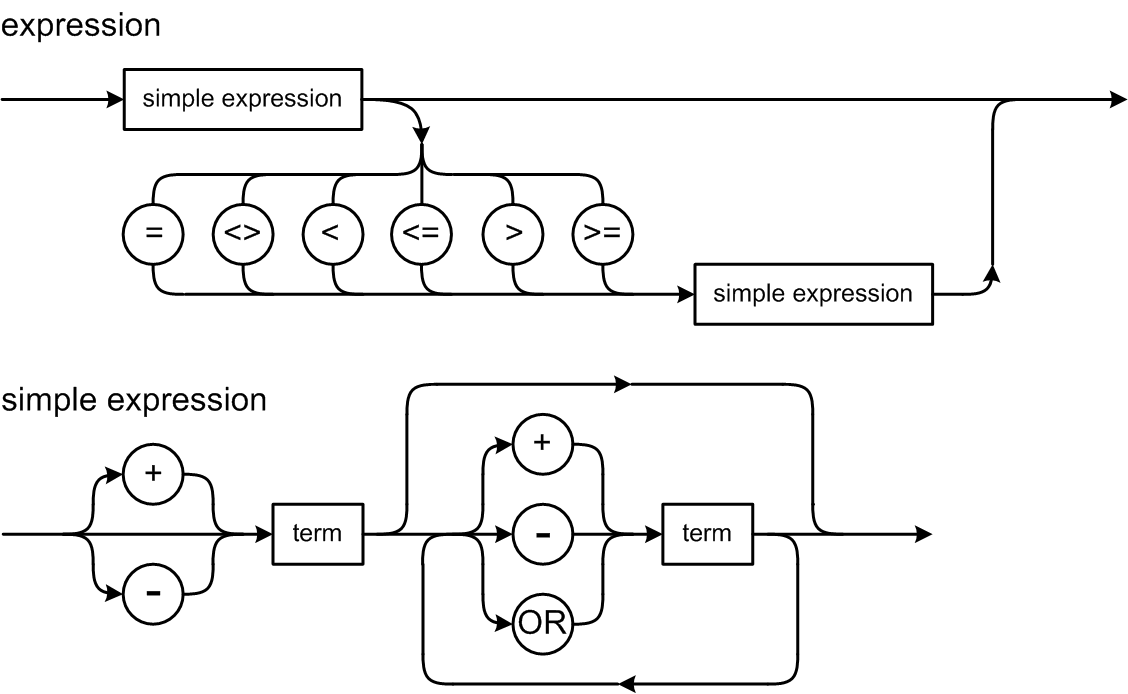 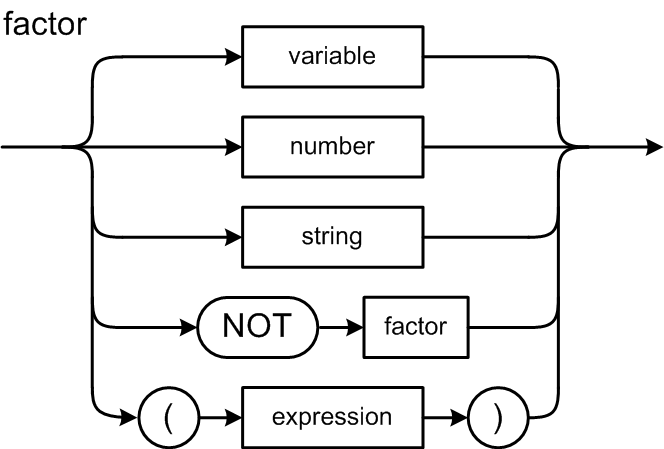 What code should we generate for a relational expression?
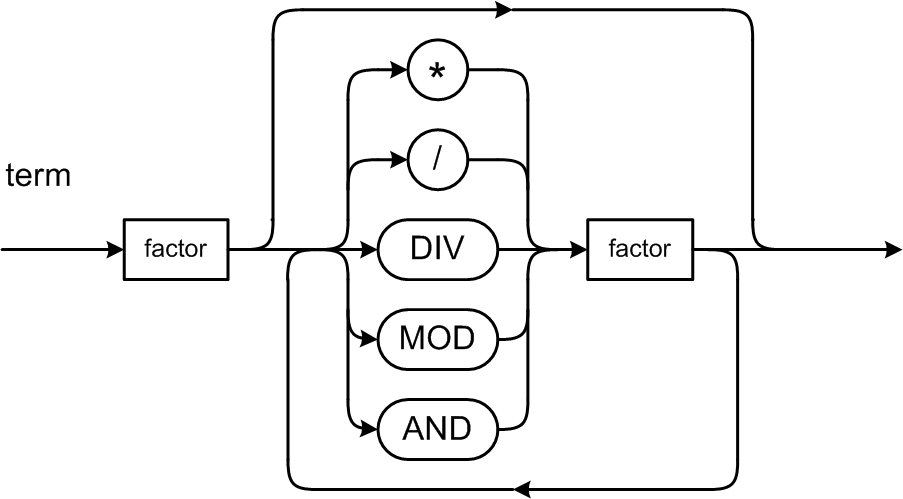 28
Relational Expressions
Suppose i and j are local integer variables, and that:
i  slot #0j  slot #1

0 represents false and 1 represents true.

For the expression  i < j leave either 0 or 1 on top of the operand stack:
This is a hack that is
easy but inefficient.
iload_0         ; push the value of i (slot #0)
   iload_1         ; push the value of j (slot #1)
   if_icmplt L003  ; branch if i < j
   iconst_0        ; push false
   goto L004       ; go to next statement
L003:
   iconst_1        ; push true
L004:
Your code generator
also needs to 
emit labels.
29
Relational Expression Code Template
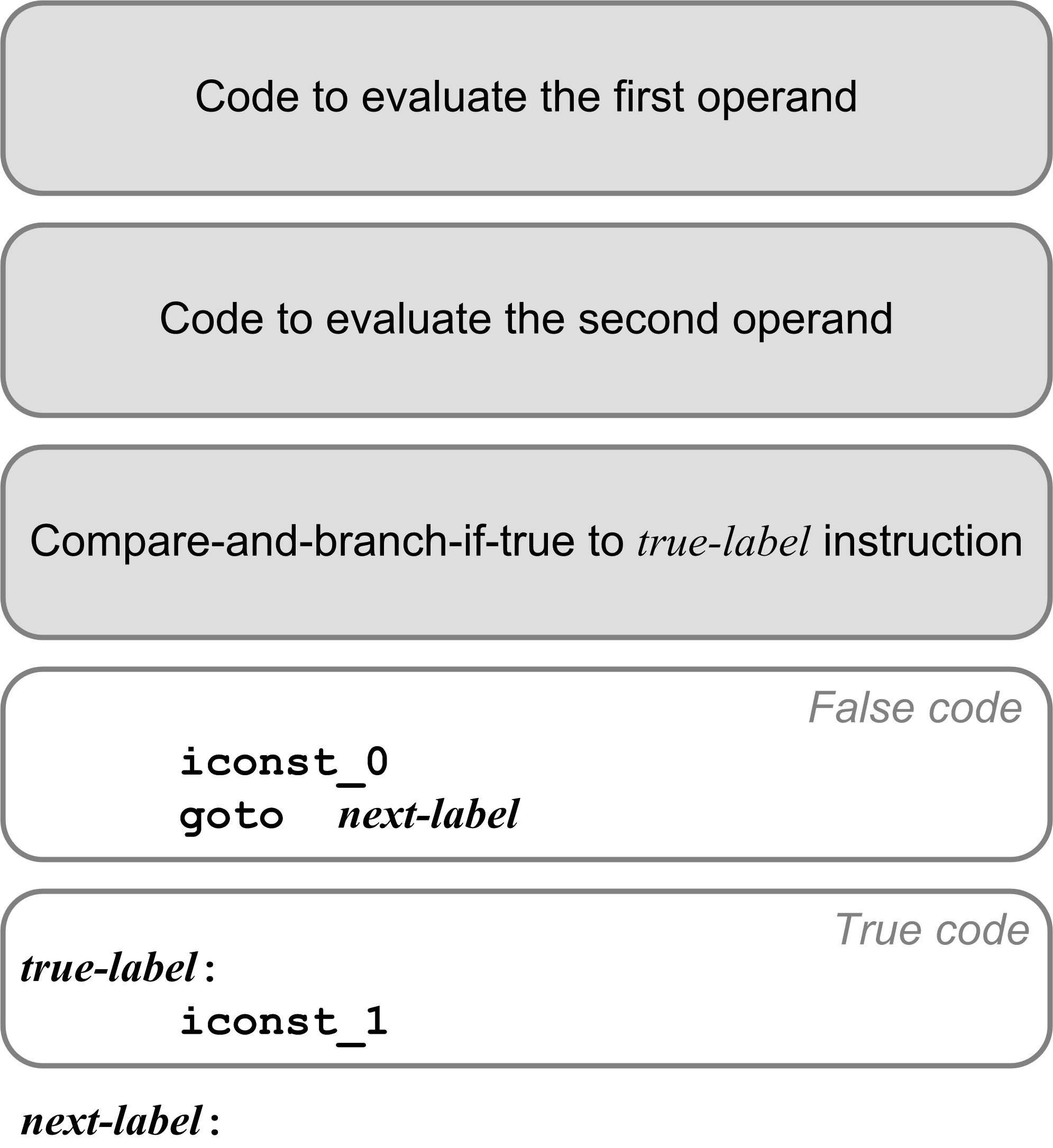 iload_0


   iload_1


   if_icmplt L003

   iconst_0
   goto L004

L003:
   iconst_1

L004:
30
Load and Store Tips
Write special code emitters for loading (pushing) values onto the operand stack.

If loading constants:
Determine whether you can emit a shortcut instruction.
31
Load and Store Tips, cont’d
To load (push) a variable’s value:

Determine whether it’s a program variable (emit a getstatic instruction with the field name and data type descriptor) or a local variable (emit an appropriate load instruction with the slot number).

Determine whether you can emit a shortcut instruction for a local variable.

Similarly, write special code emitters to store (pop) a value off the operand stack into a program variable or into a local variable’s slot.
32